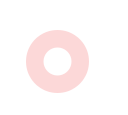 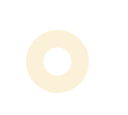 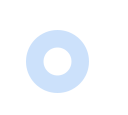 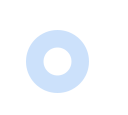 优课在线平台学生使用手册
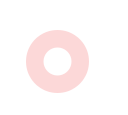 OPERATION MANNUAL FOR STUDENTS
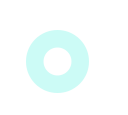 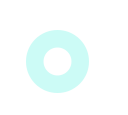 深圳大学继续教育学院
2018.03.09
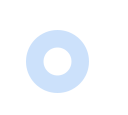 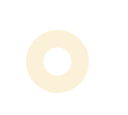 目录
通识课程选课
 用户登录
 课程学习
 问题咨询
访问网站
 平台注册
 学生认证
 找回密码
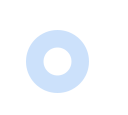 访问网站
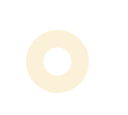 1、使用谷歌浏览器
2、在电脑端输入网址 http://cce.org.uooconline.com 
进入平台
3、建议收藏该网站到书签栏，方便以后使用
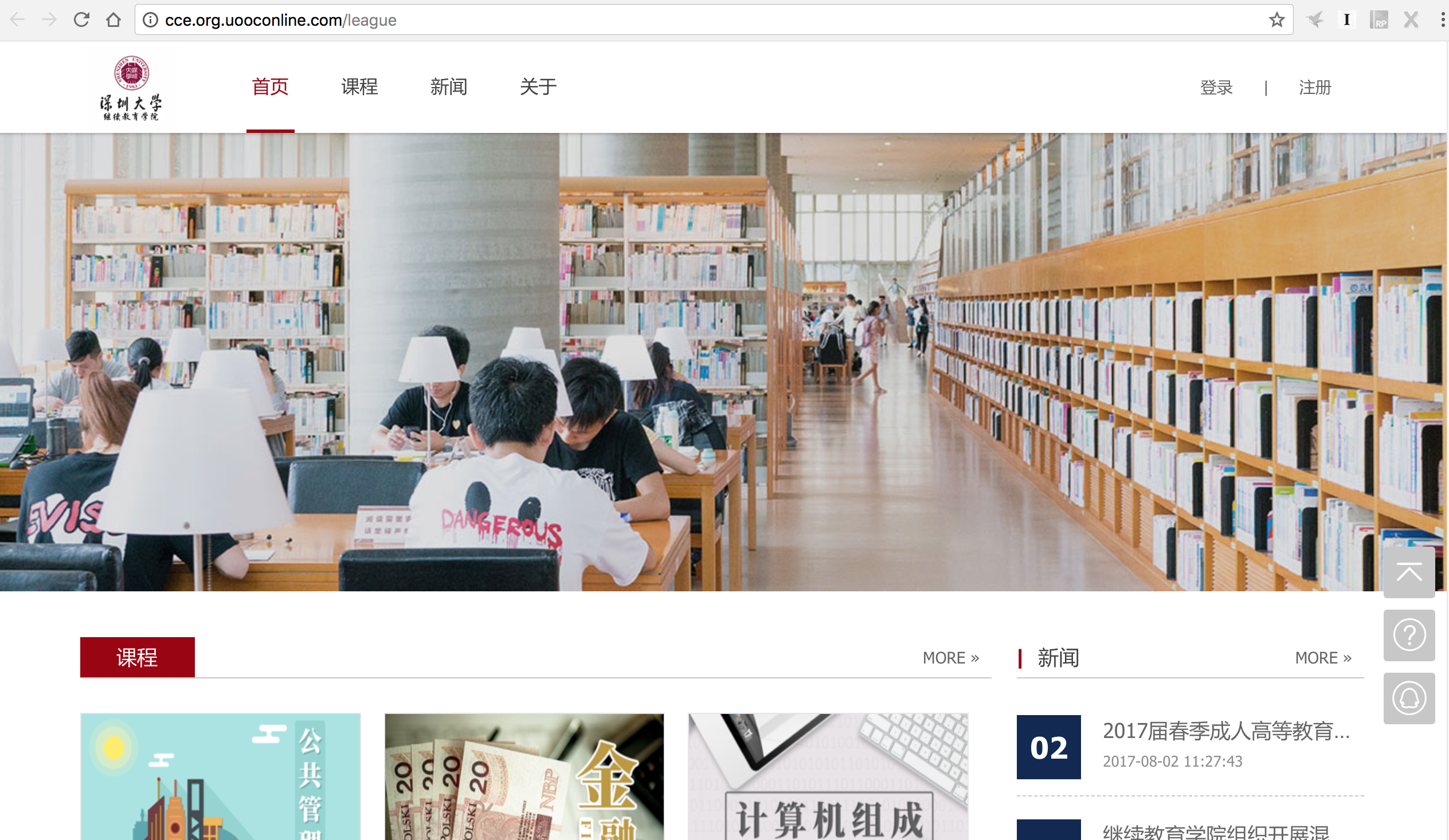 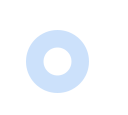 平台注册
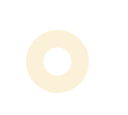 1、点击网站右上角【注册】
2、输入邮箱作为账号；
3、点击“获取验证码”，输入邮箱中收到的验证码；
4、设置密码，并再输入一次确认；
5、点击“立即注册”完成注册
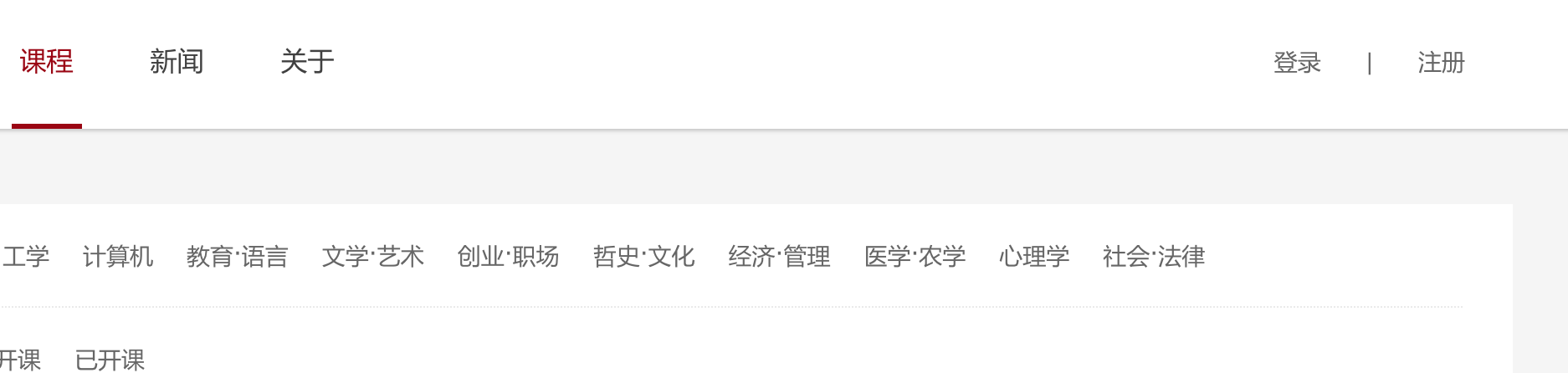 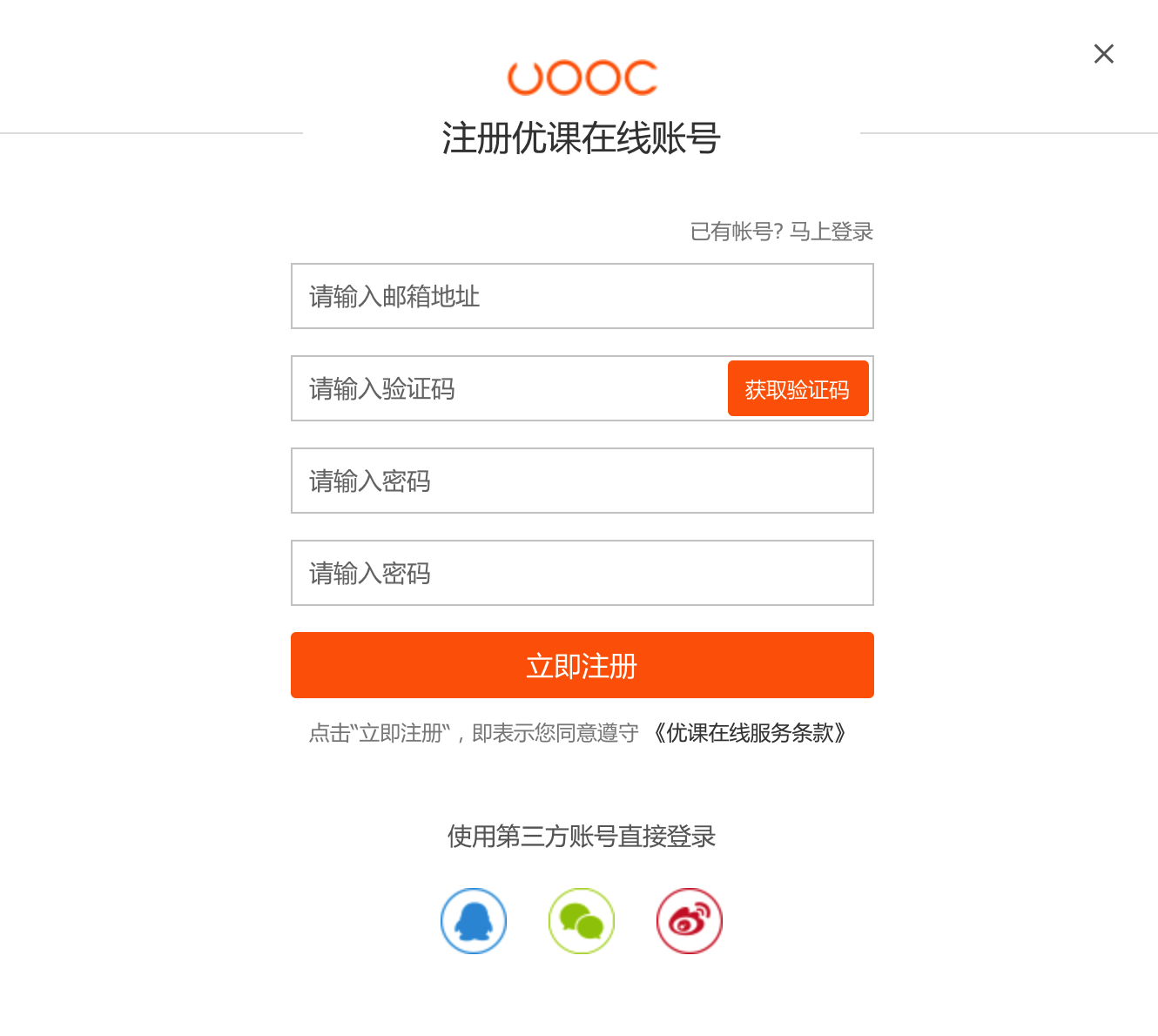 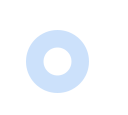 学生认证
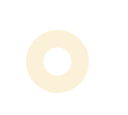 特别备注：
1.姓名：输入个人真实姓名
2.机构：深圳大学继续教育学院
3.学院：继续教育学院的学生是分为这三个层次（高升本，专科，专升本）
4.专业：个人所学专业
5.输入学号：17位数字
例如：20181032111990027
（以录取通知书上的学号为准）
6.学生证：关于此项2018级新生信息只要填写正确自动审核通过，不用上传；特殊情况的学生才要上传。

7.并且验证您的手机号码
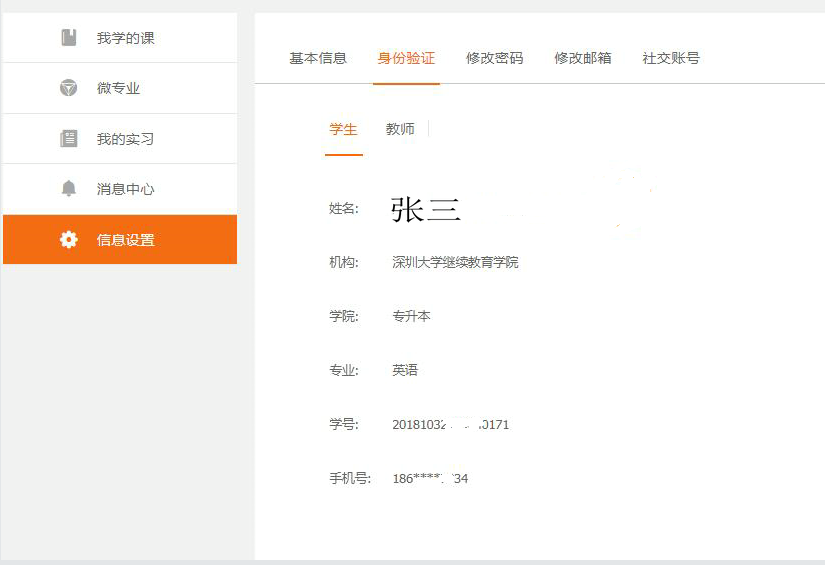 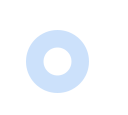 学生认证
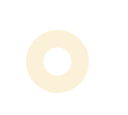 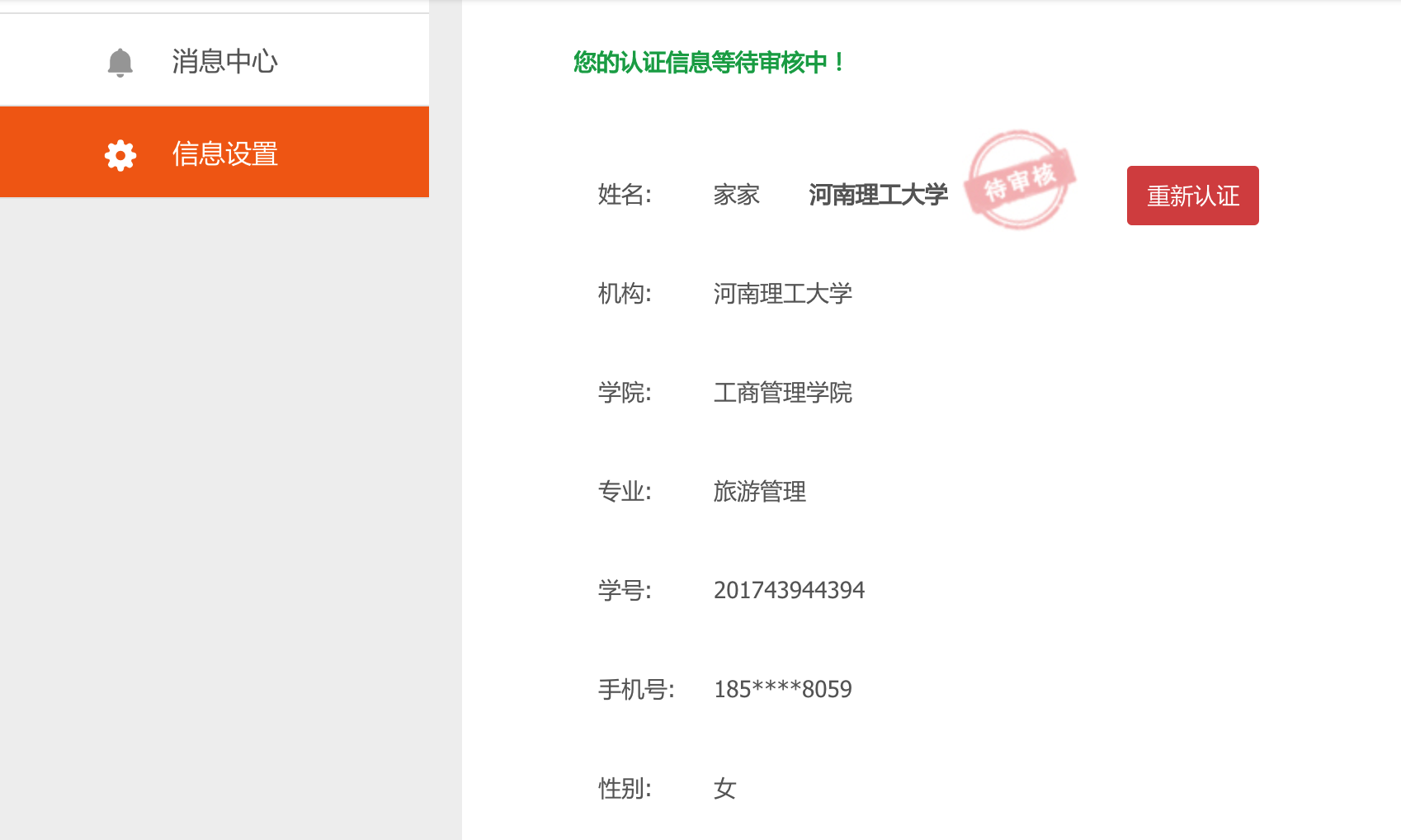 我们会把你的信息与学校教务信息进行核对，如信息有误将会影响你的学习成绩，如信息虚假，将直接被删除账号


等待审核过程中，若认证信息填写有误，可重新认证！
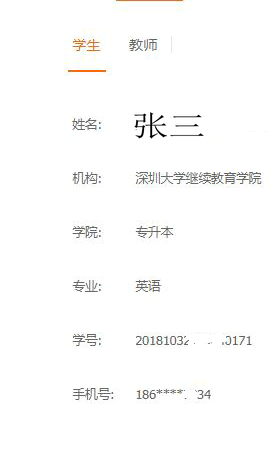 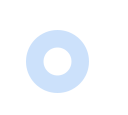 学生认证
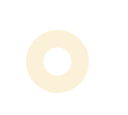 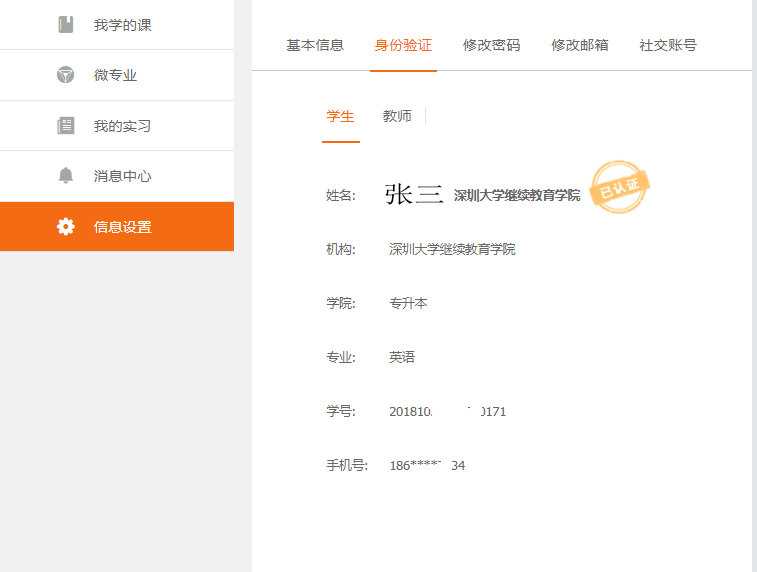 身份验证通过如图所示
学习的话
使用自己注册的账号邮箱和密码登录
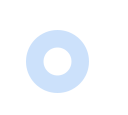 找回密码
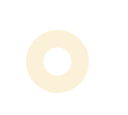 1.如果用户忘记密码，可以找回密码。

2.在登录弹窗界面点击【忘记密码】进入找回密码页面。

3.输入注册邮箱和验证码，点【获取重置密码链接】。
系统将向您的注册邮箱发送重置密码链接，点击链接重新设置密码即可。
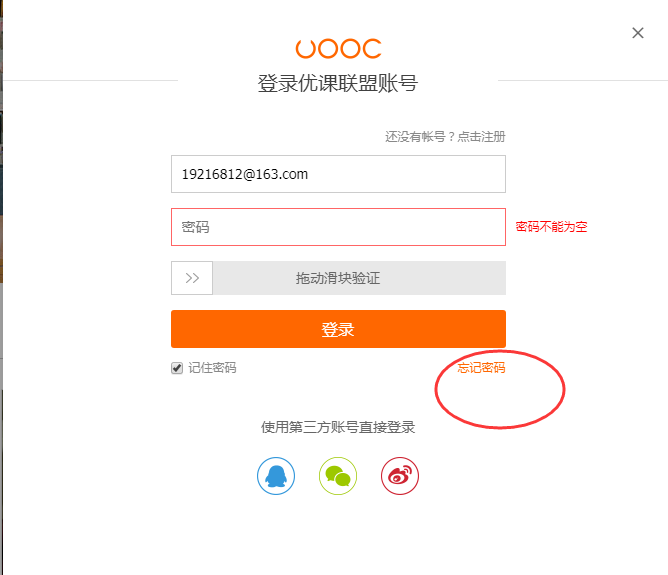 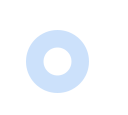 通识课程选课
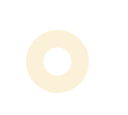 1.201801学期通识类MOOC网上选课时间：3月12日9:00---18日17:00
2.通识类MOOC选课路径：
登录深圳大学继续教育学院主页（http://cce.szu.edu.cn) →学生登录→“业务办理”中的“通识课程选课” →选课
（登录学院新版的选课界面如下图所示）
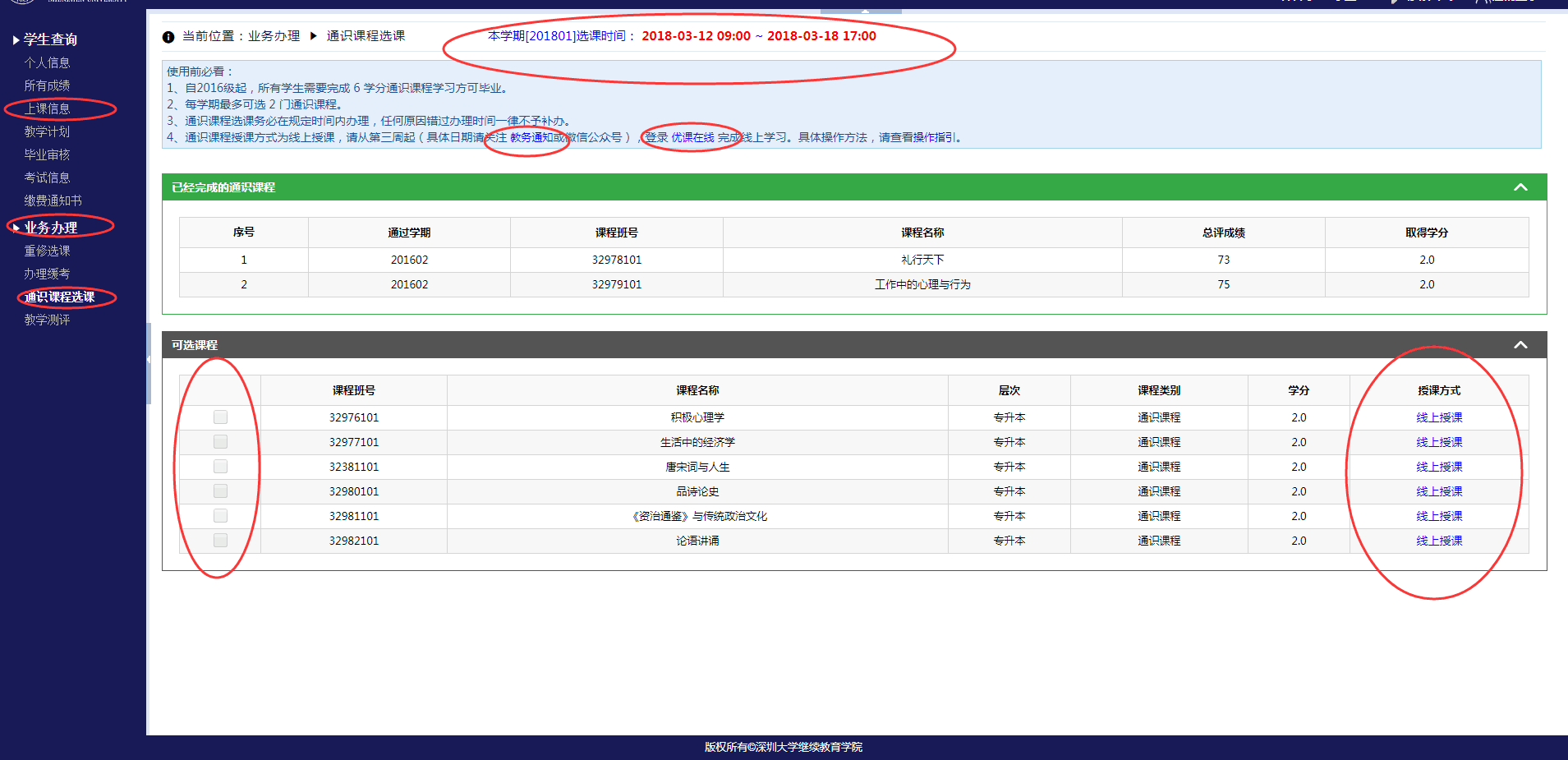 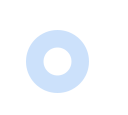 用户登录
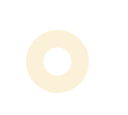 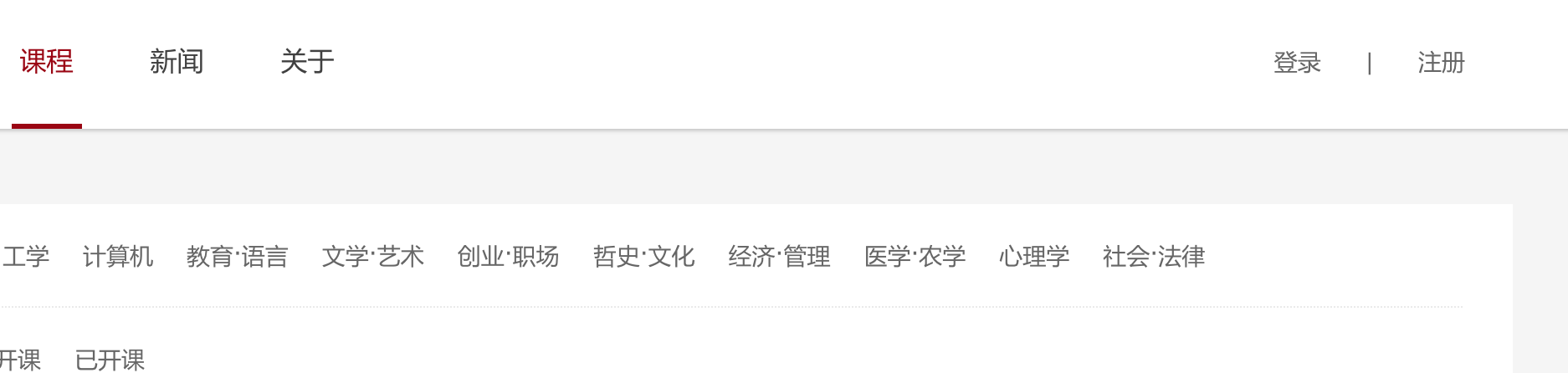 1、点击主页右上方的【登录】按钮
2、输入账号及密码，拖动滑块
3、点击“登录”进行登录
4、或使用第三方账户进行登录
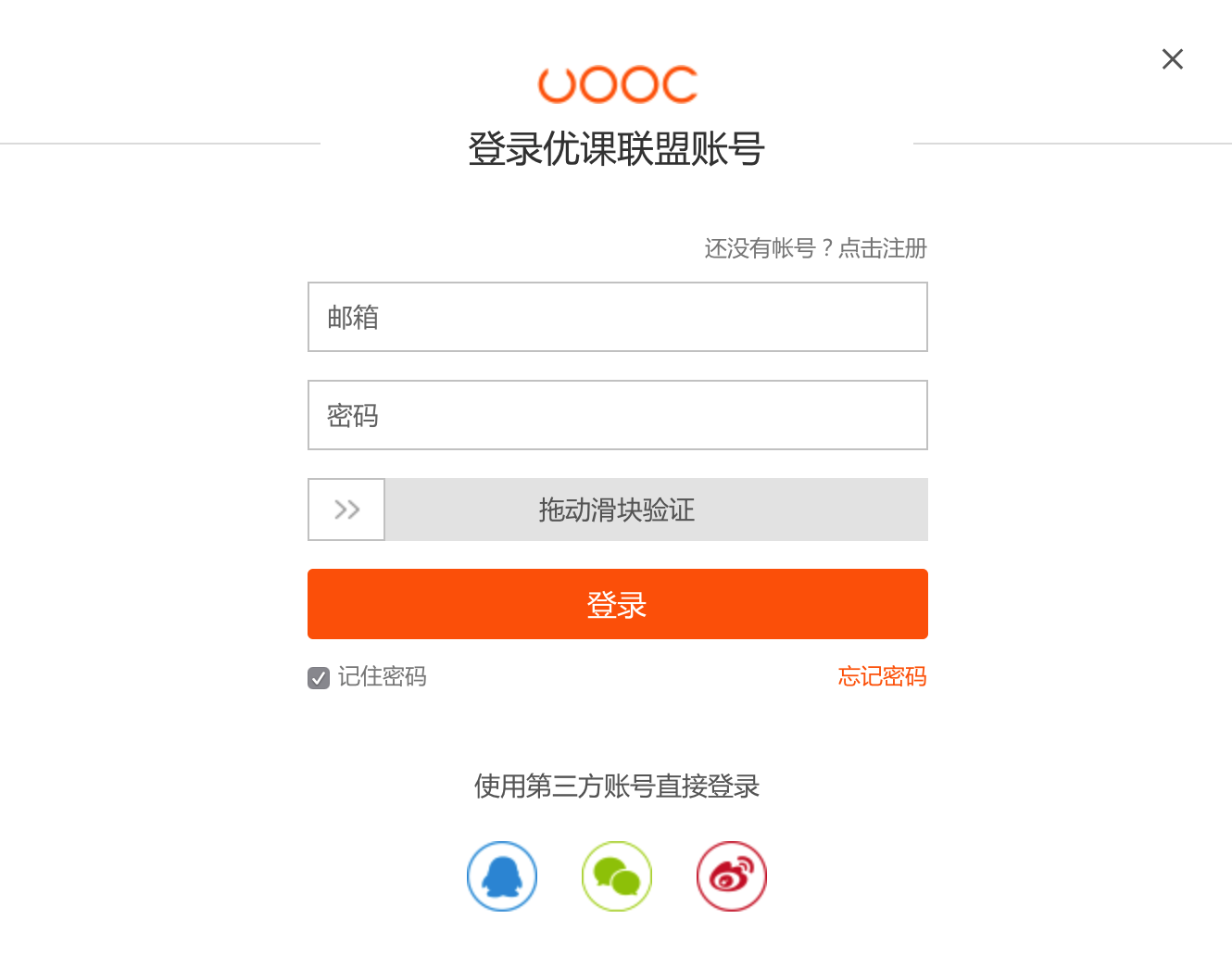 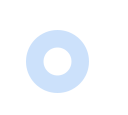 课程学习
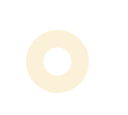 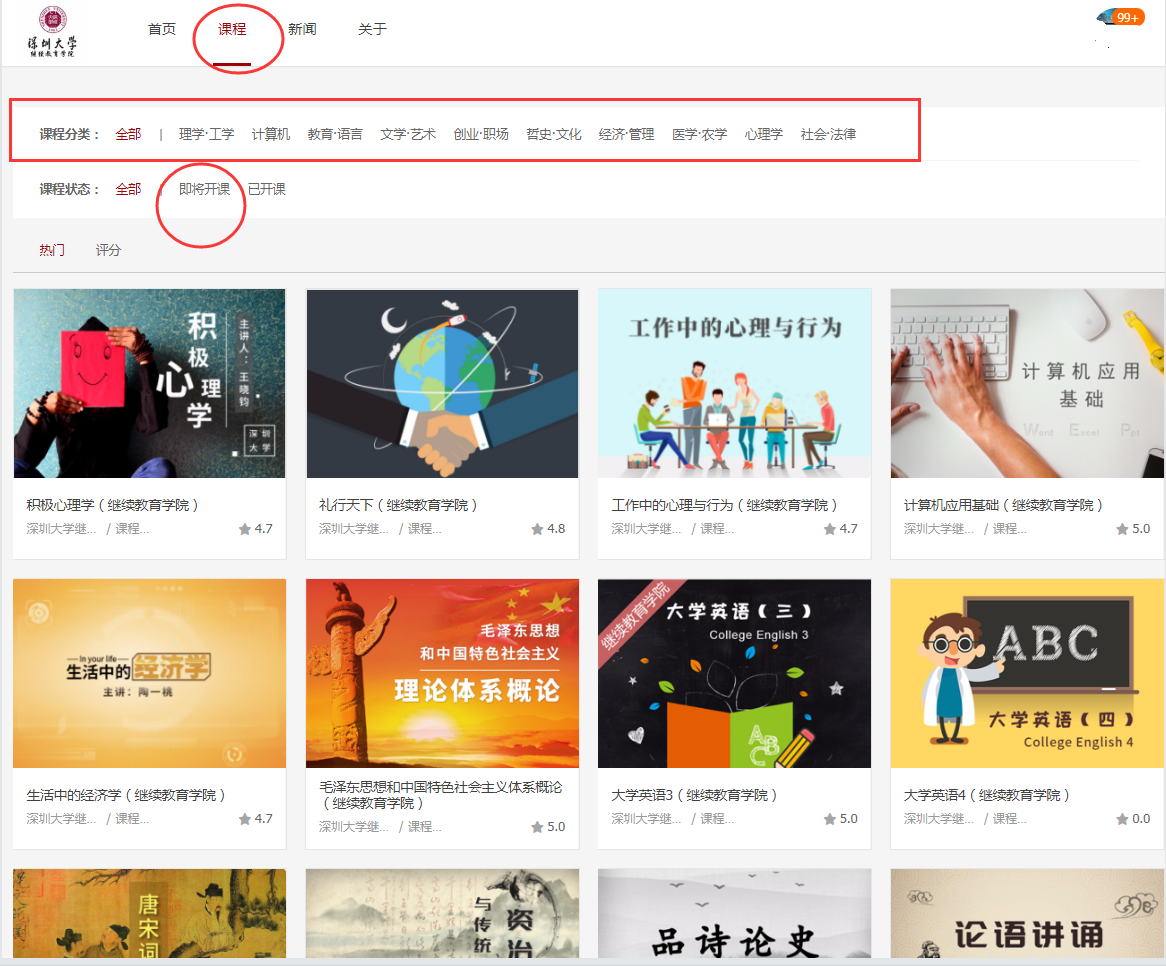 通过如左图方式找到自己想要学习的课程，并点击进入。
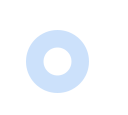 课程学习
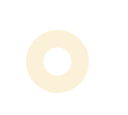 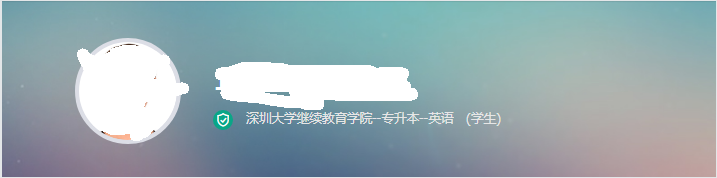 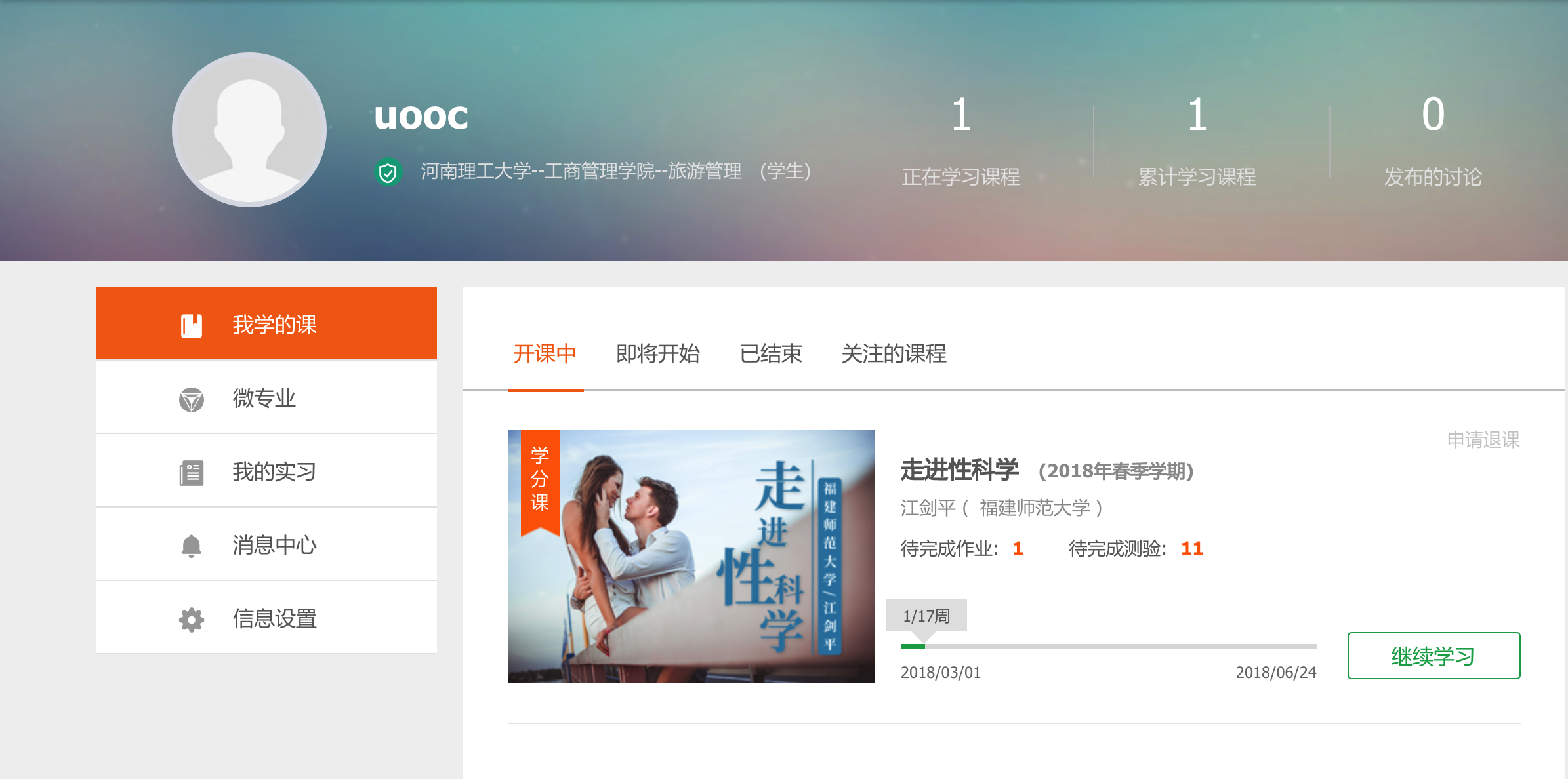 在个人中心中，查看我学的课，点击【继续学习】，进入学习页面。
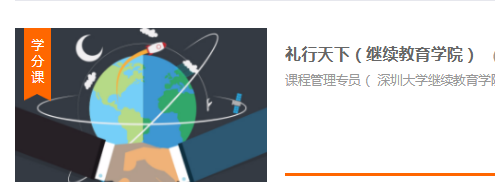 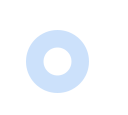 课程学习
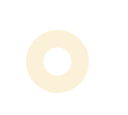 如需退课，在我学的课中，找到需要退课的课程，点击【申请退课】，点击“获取验证码”后输入手机收到的验证码，并点击确认。

退课后，所有学习记录将被清空，并且无法恢复！
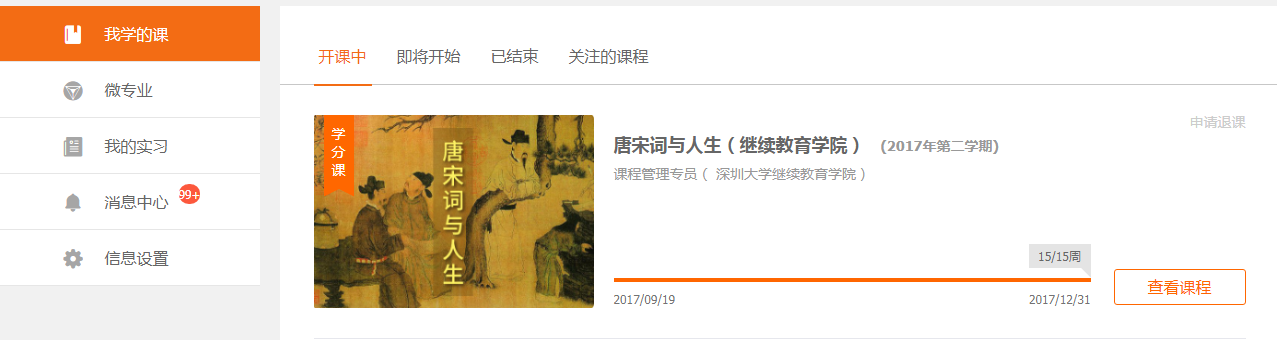 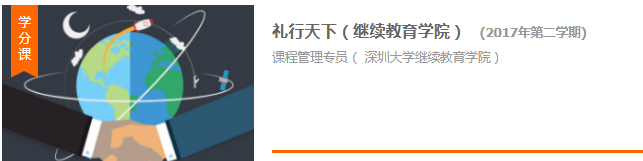 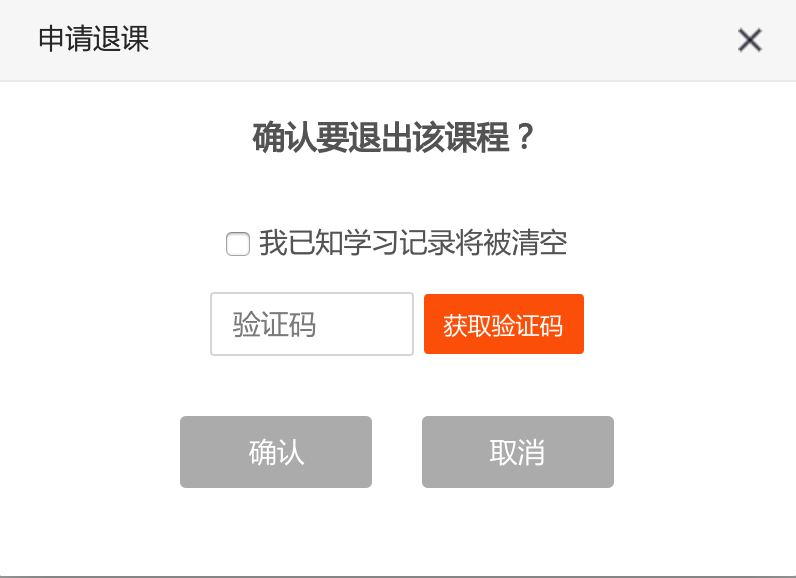 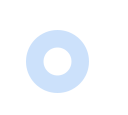 课程学习
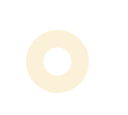 在学习页面，点击【开始学习】，进入最近正在学习的课程
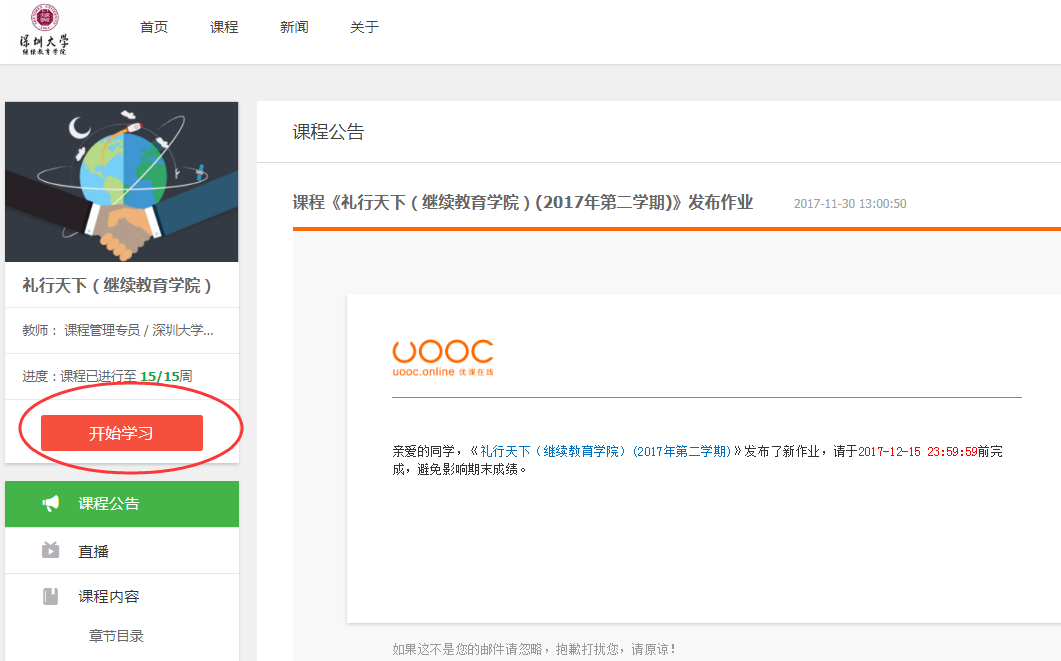 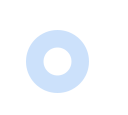 课程学习
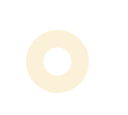 右侧栏有三个标签：目录、笔记、提问，默认展示第一个章节目录内容

右侧目录会显示章节的学习资源，类型有视频、文本、附件、讨论、测验五类，每个章节有1个或多个资源。

课程资源标注任务点的，必须完成，任务点完成后，该项后面会打绿色的对勾“√”。
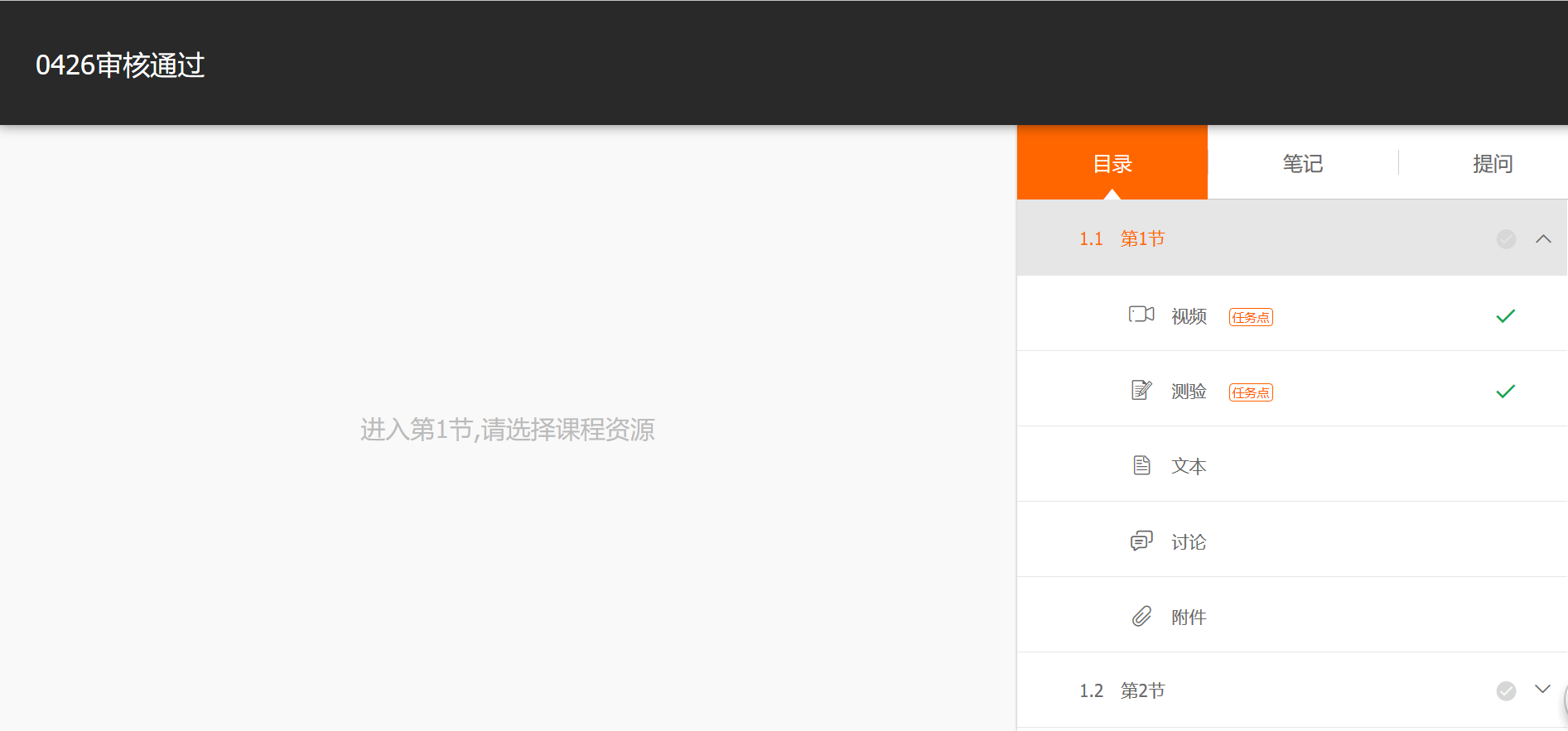 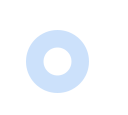 课程学习
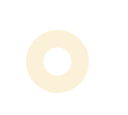 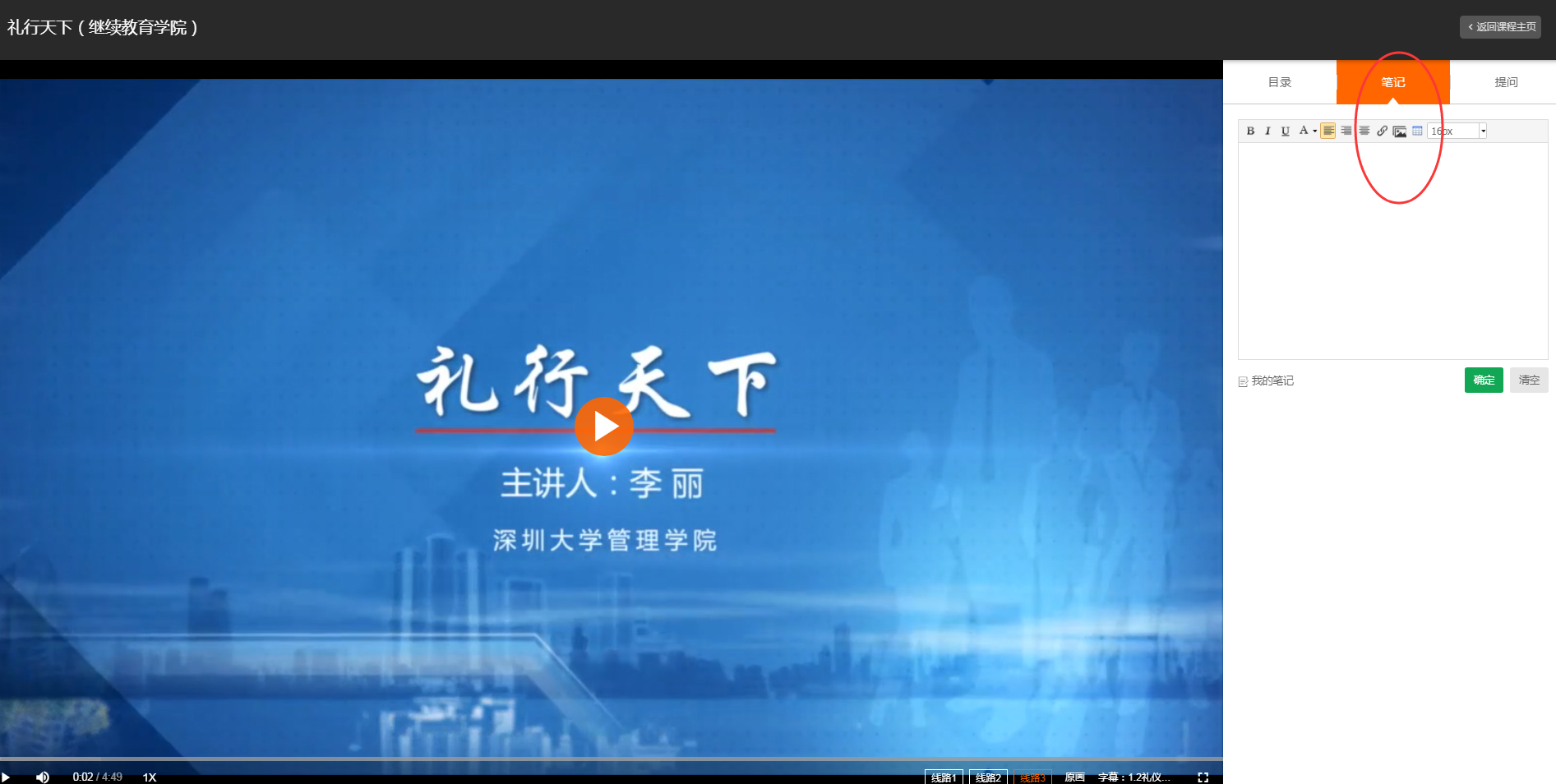 点击【笔记】标签：可在输入框中记录课堂学习笔记，以便复习查阅

点击【我的笔记】查看所有我记过的笔记
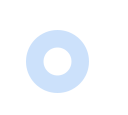 课程学习
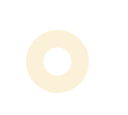 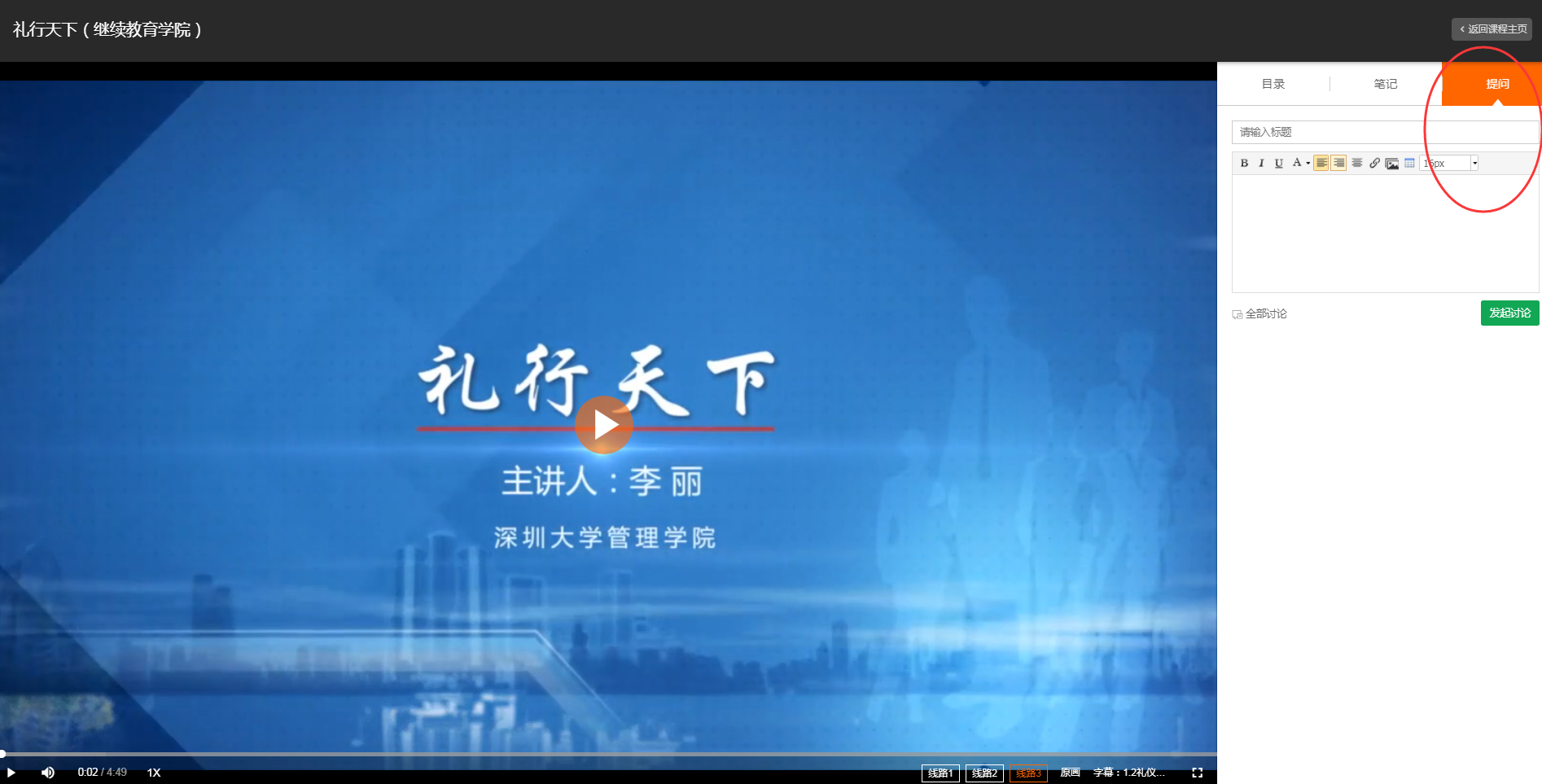 点击【提问】标签：可在输入框中向老师发起提问

点击【全部讨论】，可查看该章节全部讨论

在本章其他问题可以查看其它同学的提问
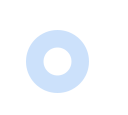 课程学习
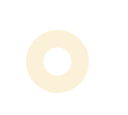 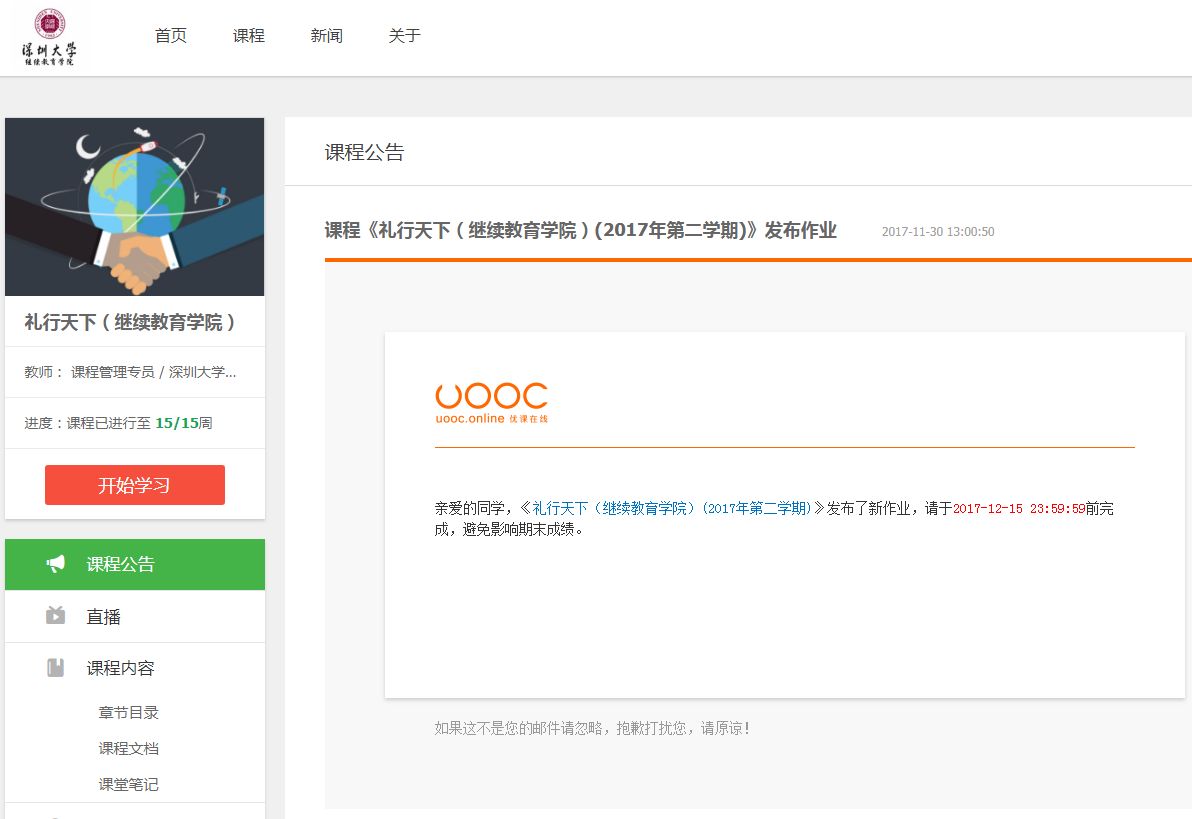 在课程主页，点击【课程公告】，可查看当前课程的全部公告
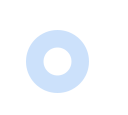 课程学习
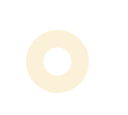 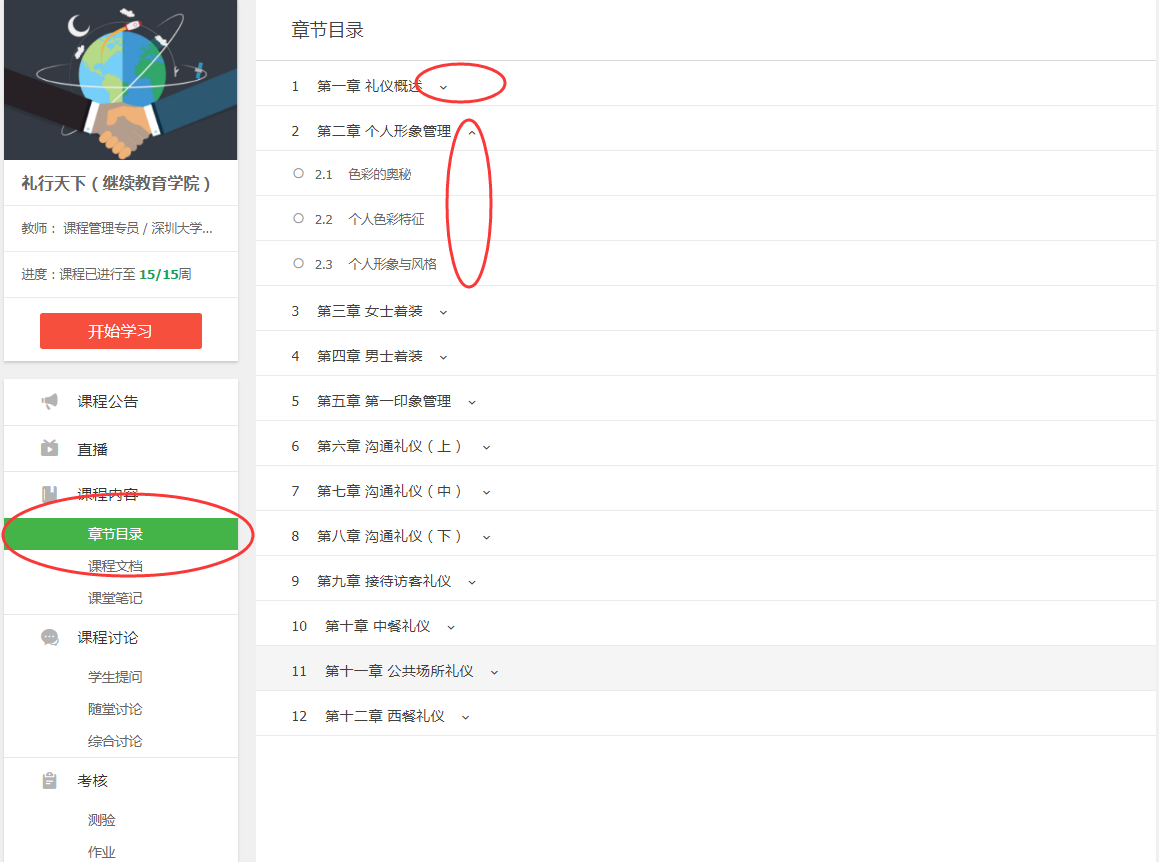 在课程主页，点击【章节目录】，可快速查看当前课程的全部章节并进入。点击章节目录“ⅴ”符号，还有小节需要进行学习，如图所示。
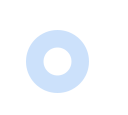 课程学习
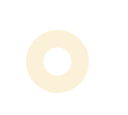 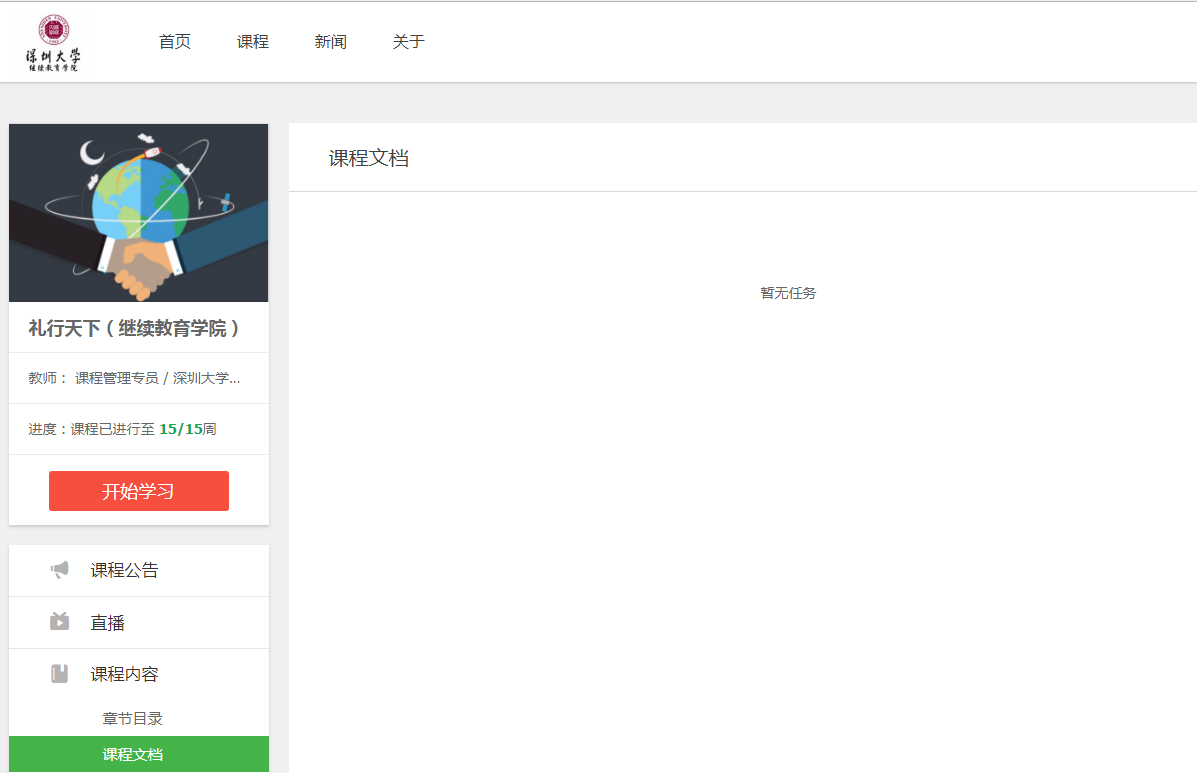 在课程主页，点击【课程文档】，可查看当前课程老师上传的全部文档
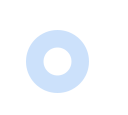 课程学习
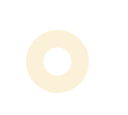 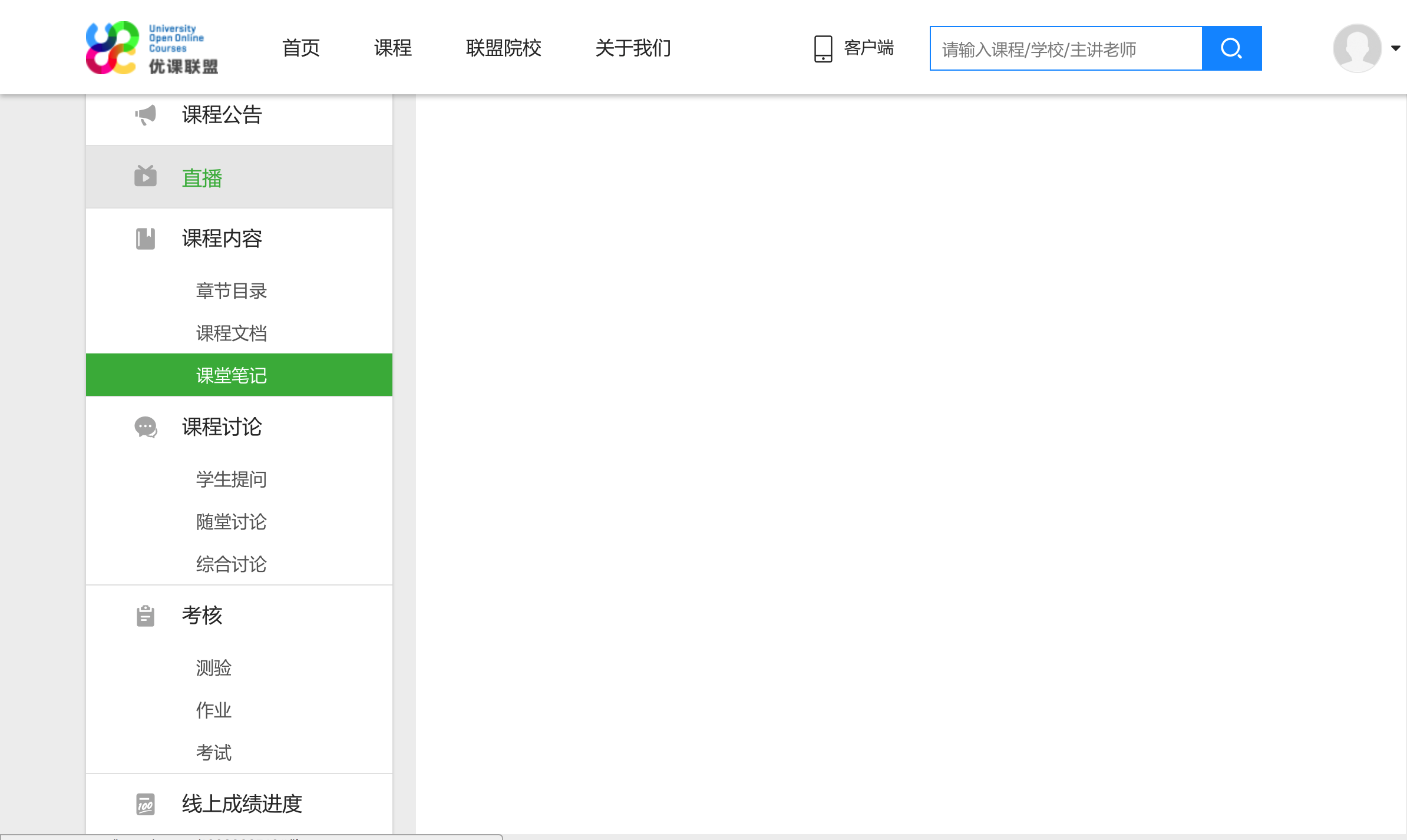 在课程主页，点击【课堂笔记】，可查看当前课程我记录的所有笔记
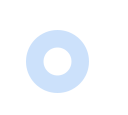 课程学习
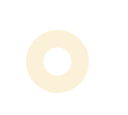 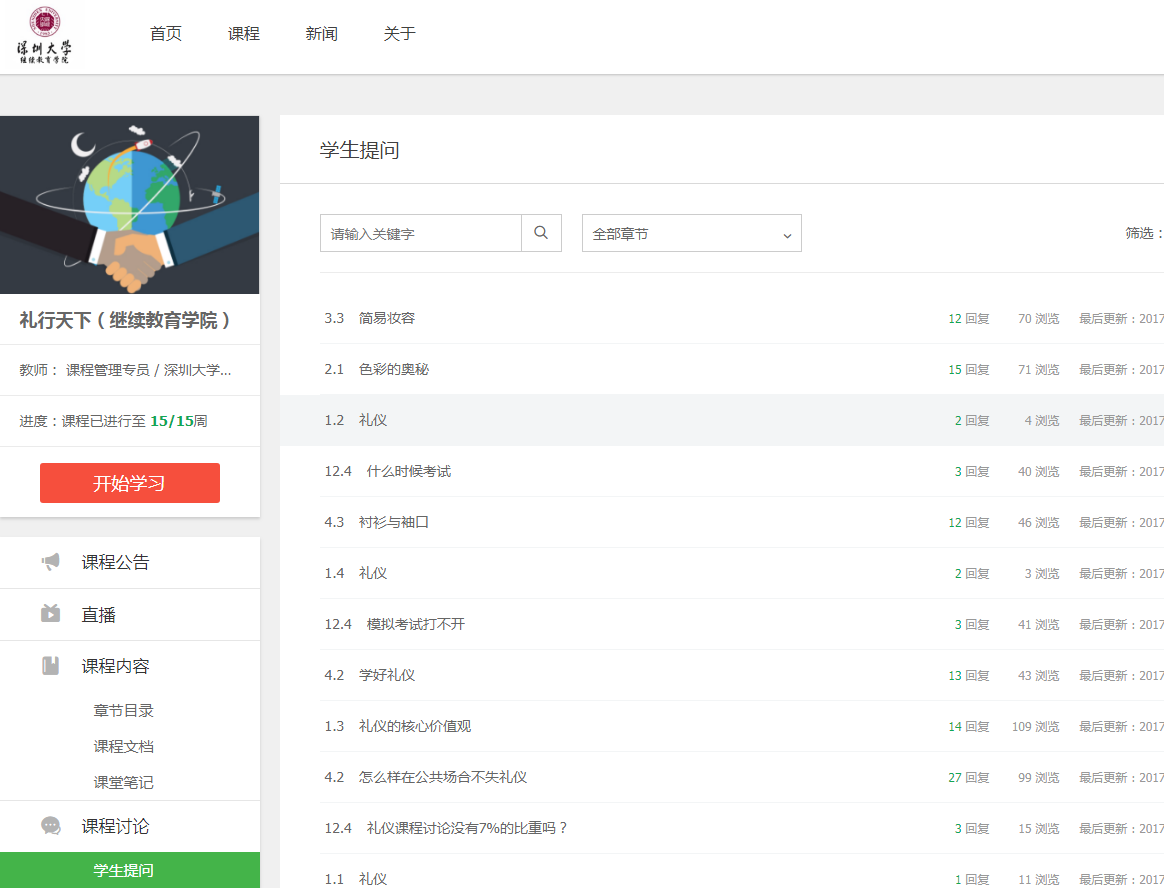 在课程主页，查看课程讨论下的【学生提问】【随堂讨论】【综合讨论】，可查看当前课程下所有课程讨论模块
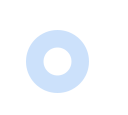 课程学习
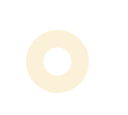 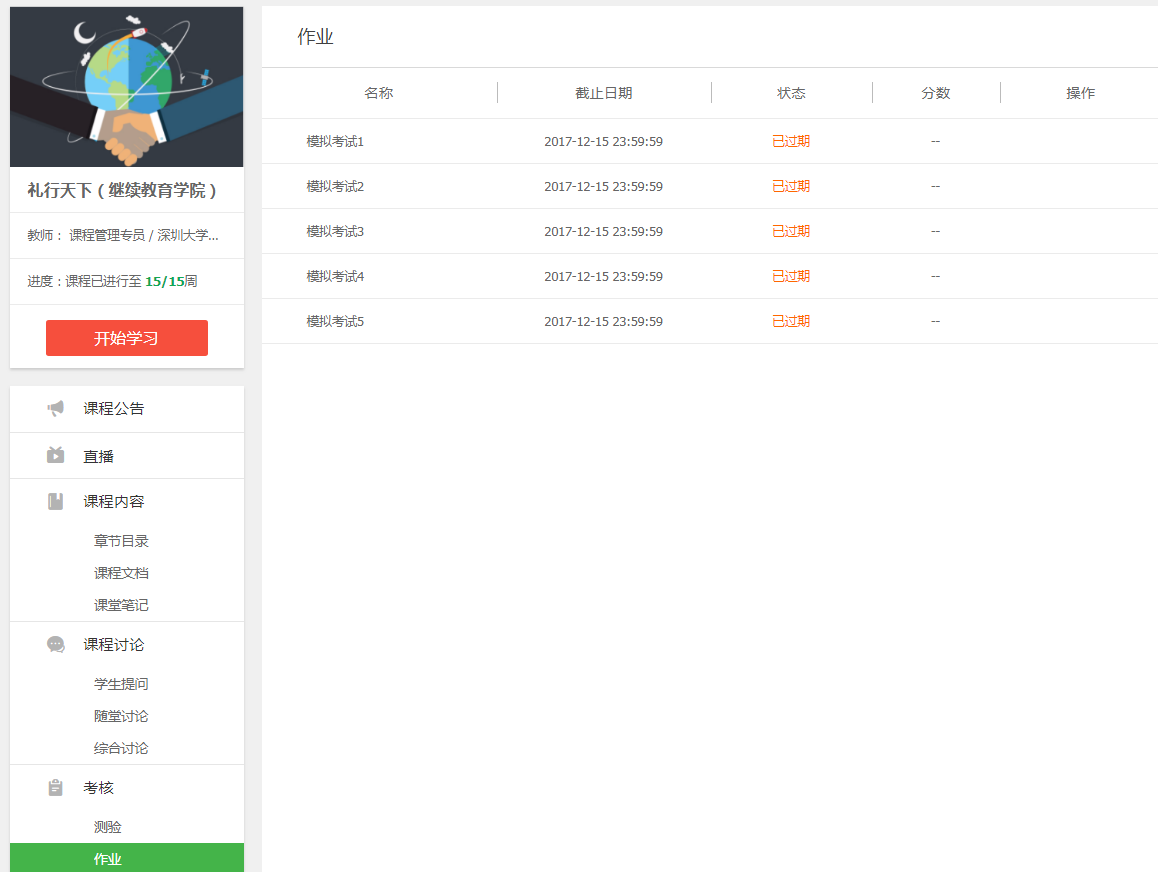 在课程主页，查看考核下的【作业】，可查看当前课程下测验模块的相关内容，并进入完成测验
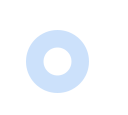 课程学习
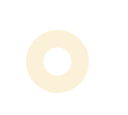 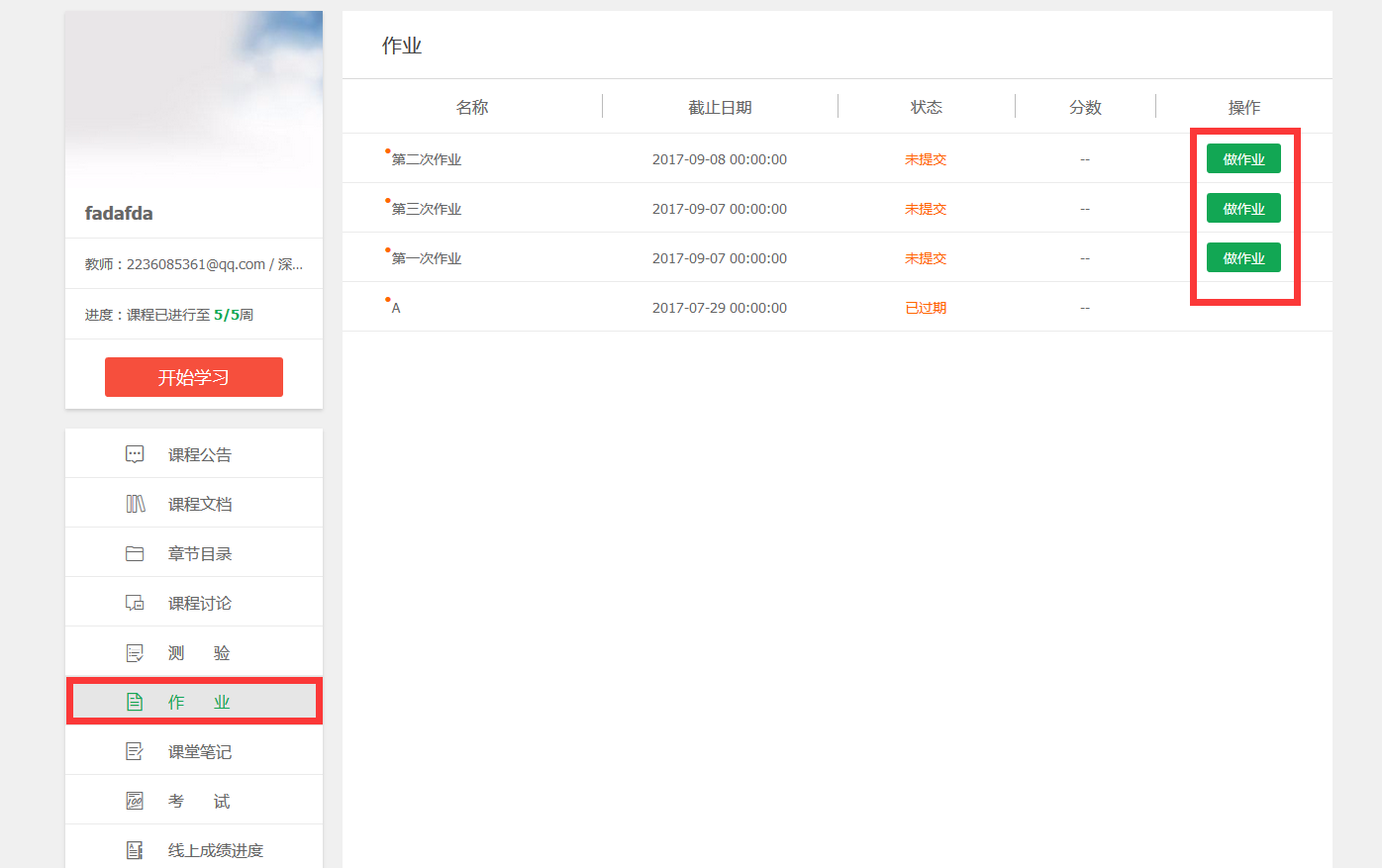 在课程主页，查看考核下的【作业】，可查看当前课程下作业模块的相关内容，并进入完成作业
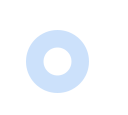 课程学习
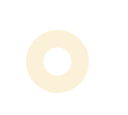 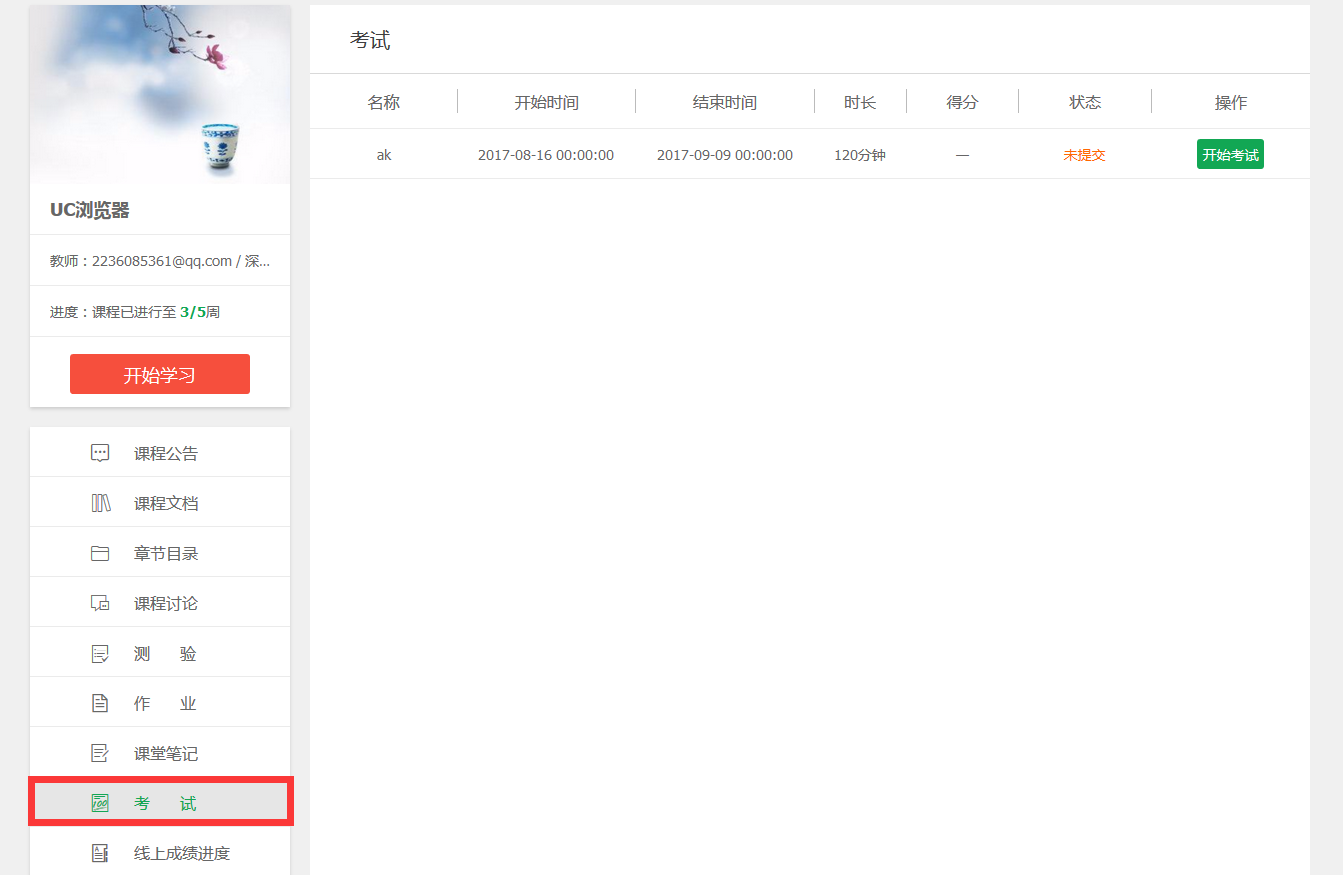 在课程主页，查看考核下的【考试】，可查看当前课程下的考试，点击【开始考试】进行考试，考试前需要阅读考试须知后方可开始考试
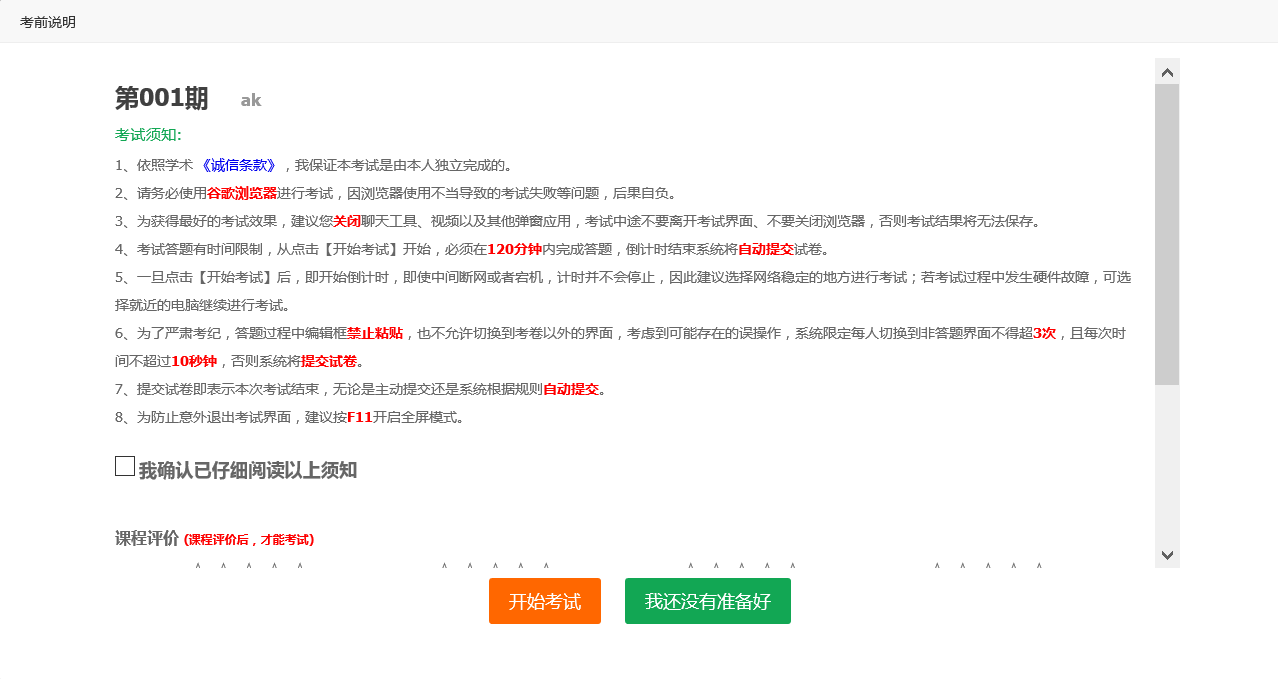 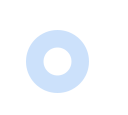 课程学习
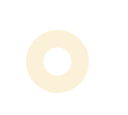 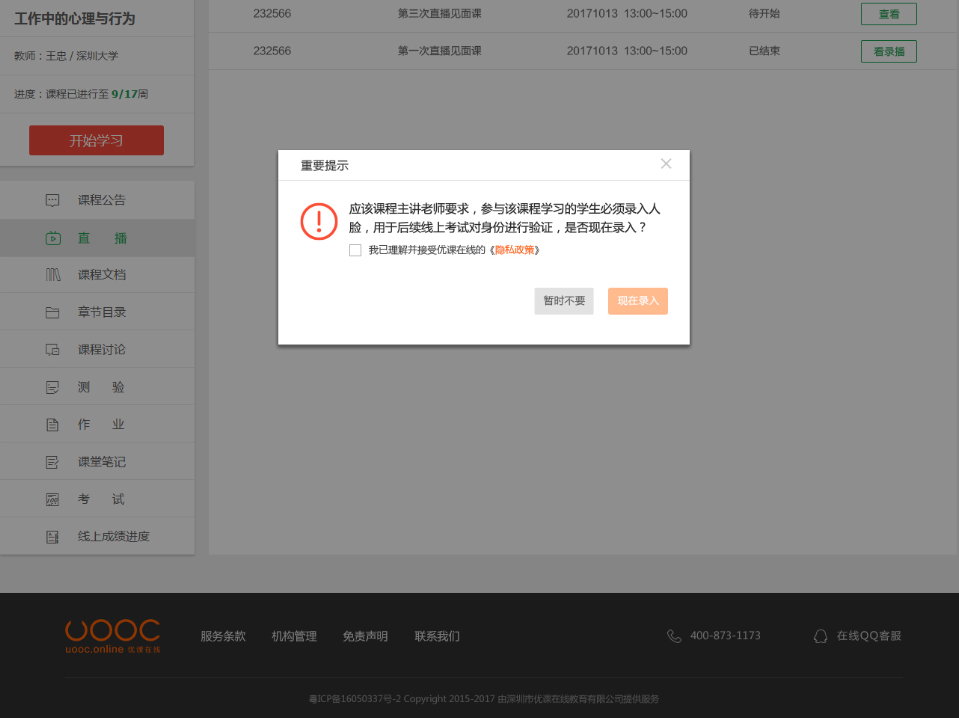 通识类课程是：线上期末考试
如果老师有设置了考试前必须进行人脸识别，则需要录入人脸识别信息然后才能参加考试
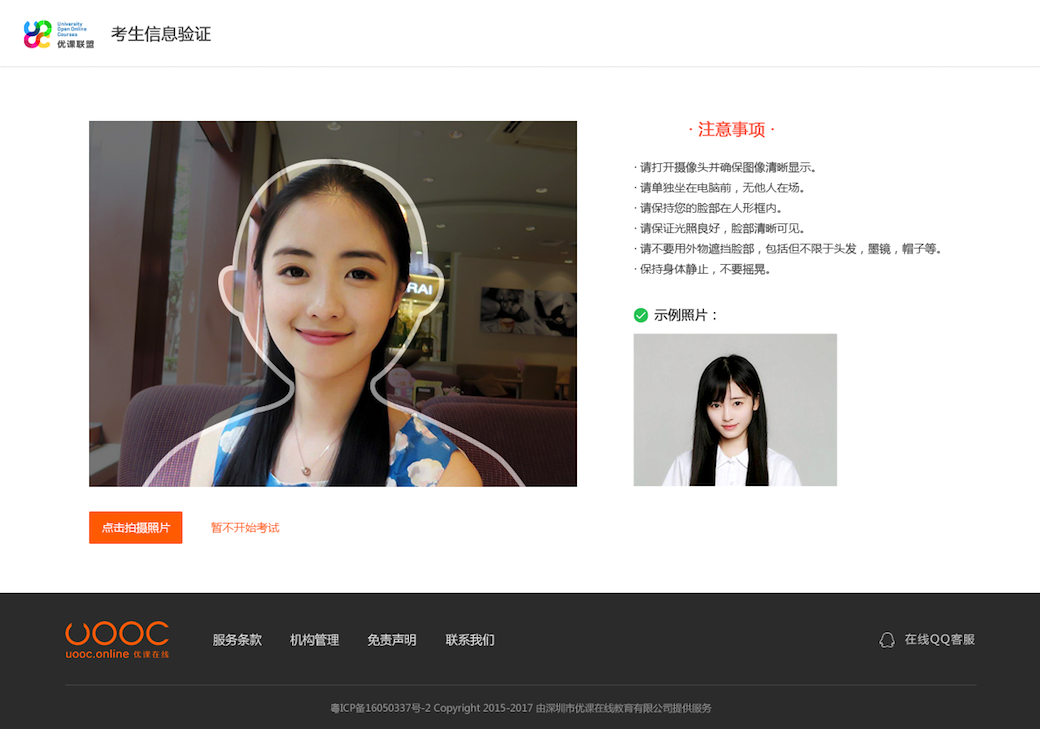 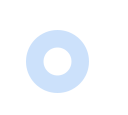 课程学习
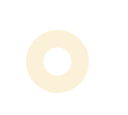 按照章节进度完成试卷，并点击红色按钮：“提交试卷” 。
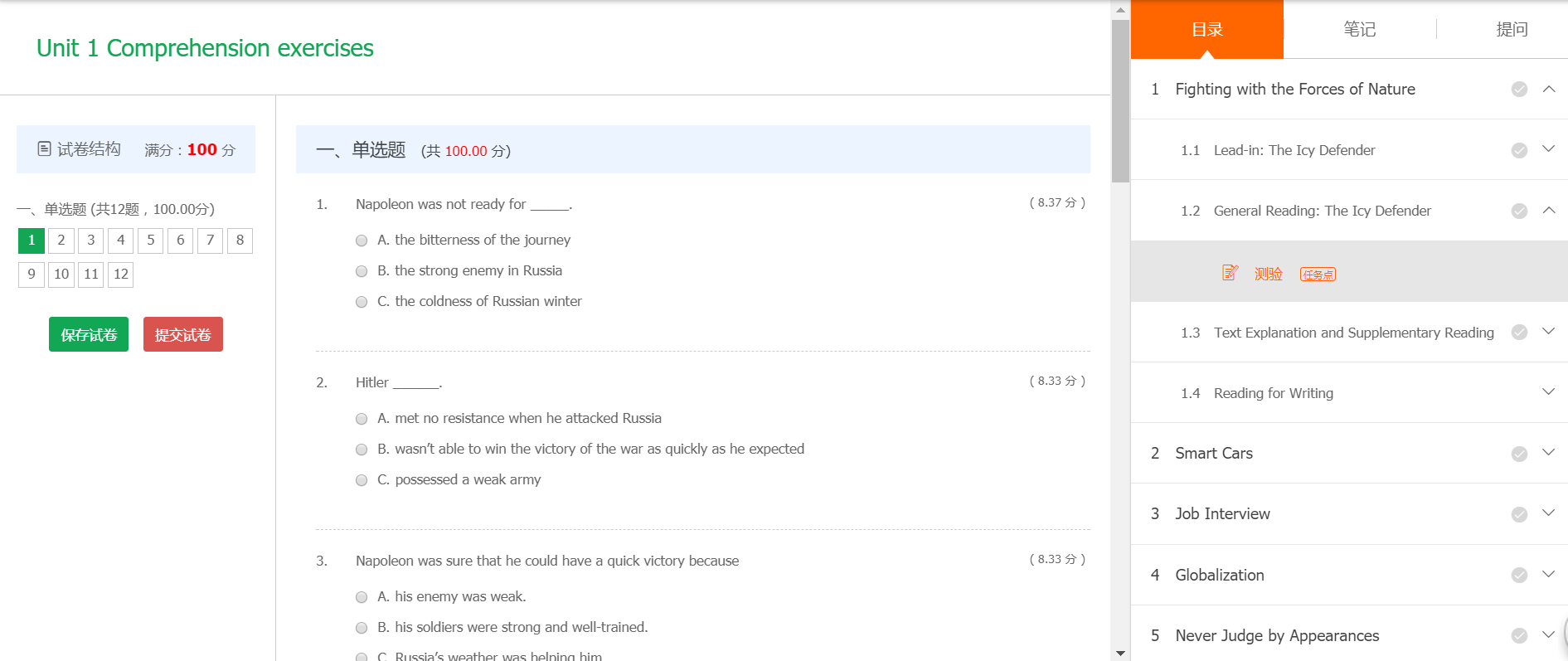 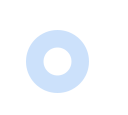 课程学习
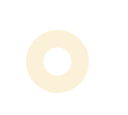 1.在课程主页，可以查看
【线上成绩进度】了解自己的学习情况

2.课程进度和成绩是根据学院发布课程时设定的考核标准计算而来，根据课程类型不同，考核标准也不同，分为视频、作业、测验、讨论、考试中的一项或几项，各项加权得分之和即为线上成绩。（如果是公共基础类和专业类MOOC需再按比例换算）

3.以通识课程为例，通识课程考核是以（视频观看40%+线上期末考试60%=100%），如图所示

4.公共基础类和专业类MOOC总评成绩由“视频观看+线上平时成绩（包括参与讨论、作业和测验）+线下平时成绩+线下期末考试”综合而成。
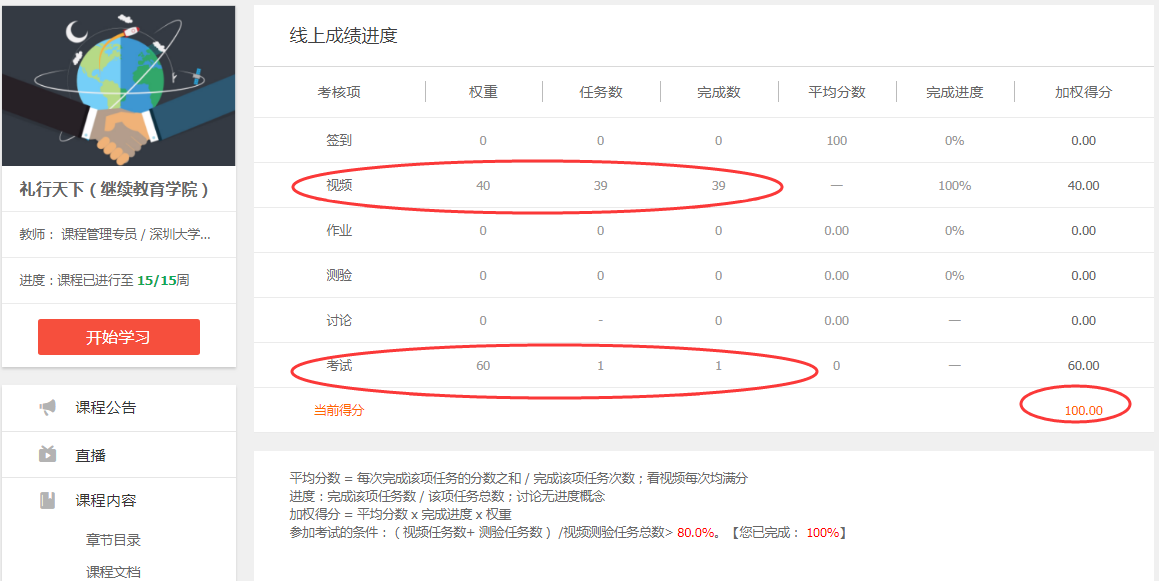 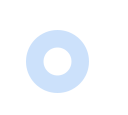 问题咨询
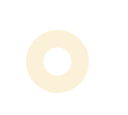 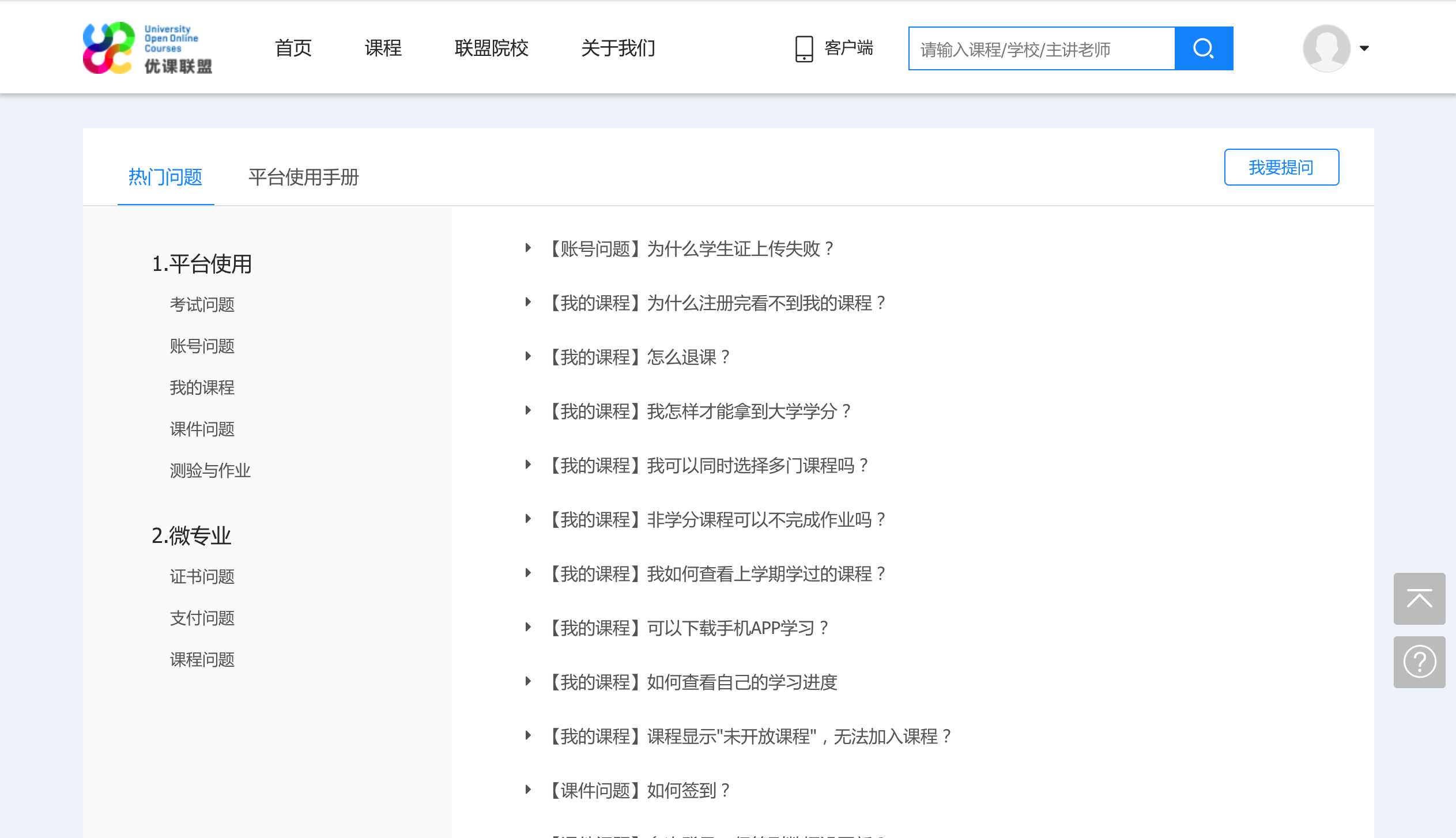 点击右下角悬浮窗【优课帮帮】，进入帮助中心，查看热门问题和平台使用手册。如果没有解决问题，则点击【我要提问】进一步描述问题。
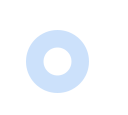 问题咨询
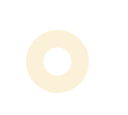 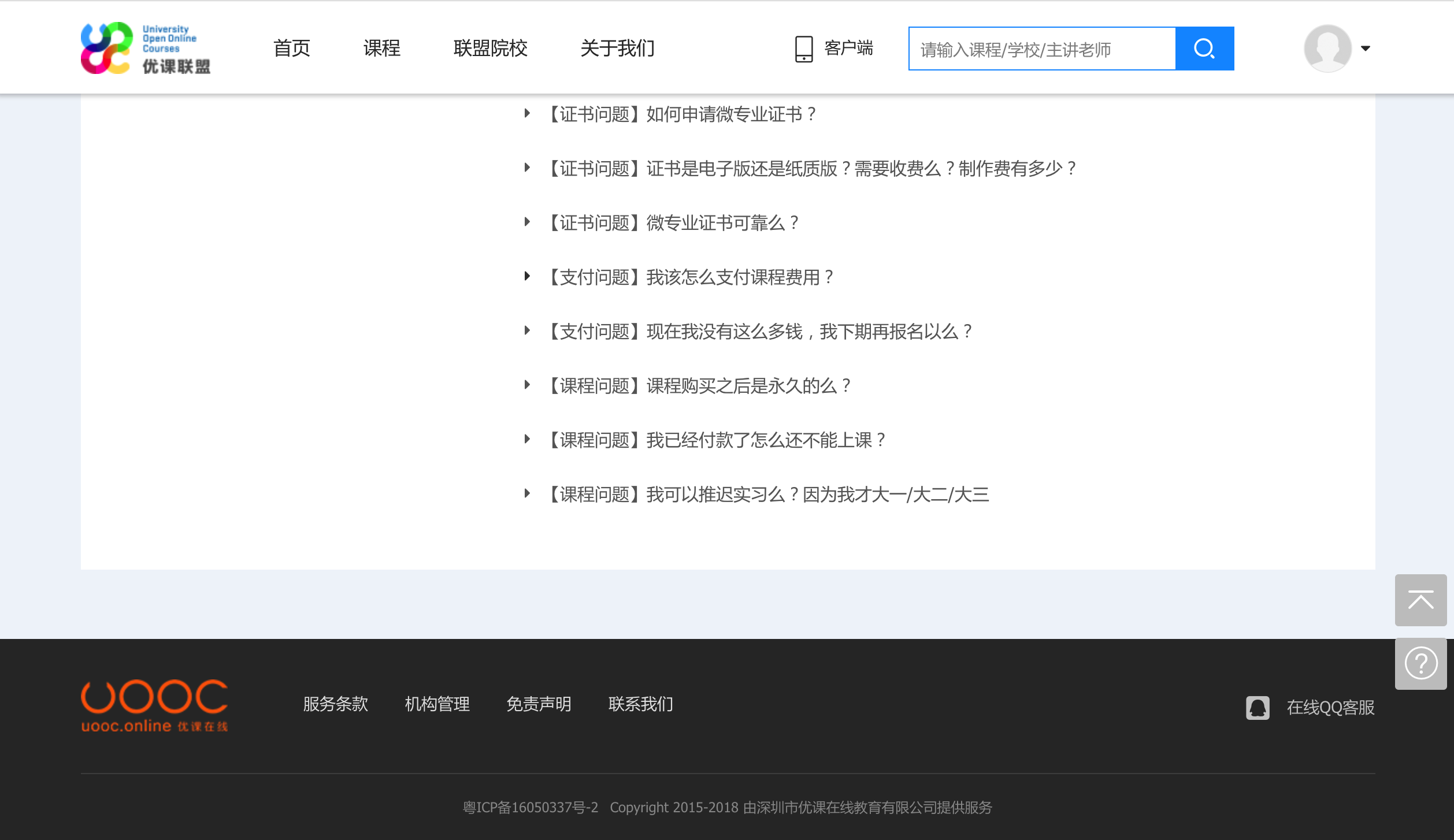 点击网站底部的【在线QQ客服】，可以与优课平台的人工客服进行沟通解决问题。
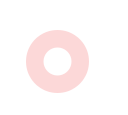 谢谢观看
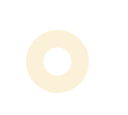 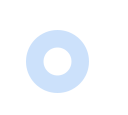 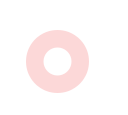 THANKS FOR WATCHING